Office of Service Quality
SCHOOL IMPROVEMENT TRAINING – QUARTER 3

FEBRUARY 27 – MARCH 3, 2017
[Speaker Notes: WELCOME
INTRODUCTIONS]
AGENDA
2.  FACE PLAN

(THE OFFICE OF PARENT AND COMMUNITY ENGAGEMENT)
SAC AND 
SAF 
UPDATES
1.  STAKEHOLDER
SURVEY & 
VAL-ED 
SURVEY
4.  BEHAVIOR 
PLAN

(THE OFFICE OF DIVERSITY, PREVENTION AND INTERVENTION)
6.  SHARING 
BEST 
PRACTICES
5.   MID-YEAR 
SIP
 REFLECTION
2
OFFICE OF SERVICE QUALITY
1. STAKEHOLDER

 SURVEYS 

AND

 VAL-ED

SURVEYS
3
OFFICE OF SERVICE QUALITY
ASSIST STAKEHOLDER SURVEY: MARCH 6-31
DIRECTIONS SENT TO PRINCIPALS ON FEB. 23RD

GO TO  http://extranet.advanc-ed.org/systems

TO DOWNLOAD DOCUMENTS ABOUT SURVEY ADMINISTRATION
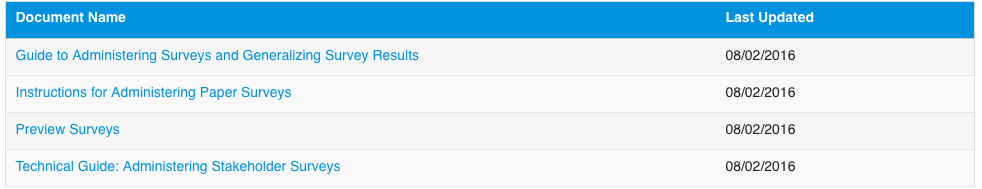 OFFICE OF SERVICE QUALITY
4
ASSIST STAKEHOLDER SURVEY:  DIRECTIONS FOR STAFF SURVEY
•  Web STAFF Survey Link: http://www.advanc-ed.org/survey/public/8530367 
     
This survey is to be completed by INSTRUCTIONAL staff only. This includes APs, ESE Specialists, Academic Coaches, and Media Specialists

 •  Web STAFF Survey Invitation: Use for communication to distribute the link information:

In an effort to improve System Practices, the Broward County School District is conducting a Staff Survey.  We value your opinion and ask that you please take time to complete this survey.  In order to complete the survey, go to: http://www.advanc-ed.org/survey/public/8530367  Please be assured that your responses to this survey will be anonymous. Your honest opinion is appreciated.  Thank you for your time and attention to this matter.
 
•  Paper surveys will not be available for the staff.
OFFICE OF SERVICE QUALITY
5
ASSIST STAKEHOLDER SURVEY:  DIRECTIONS FOR STUDENT SURVEY
•  Web STUDENT Survey Links – Please use with the appropriate grade level:	

	Early Elementary (Grades K-2)  http://www.advanc-ed.org/survey/public/4852131 	
	Elementary (Grades 3-5)  http://www.advanc-ed.org/survey/public/6563635 
	
	Middle & High (Grades 6-12) http://www.advanc-ed.org/survey/public/2612735

•  Web STUDENT Survey Invitation - use for any communication to distribute the appropriate link to your students:
   	
In an effort to improve System Practices, the Broward County School District is conducting a Student Survey.  We value your opinion and ask that you please take time to complete this survey.  Please be assured that your responses to this survey will be anonymous. Your honest opinion is appreciated.  Thank you for your time and attention to this matter.
	
•  Paper surveys will not be available for the students.
OFFICE OF SERVICE QUALITY
6
ASSIST STAKEHOLDER SURVEY:  DIRECTIONS FOR PARENT SURVEY
•  Web PARENT Survey Link: http://www.advanc-ed.org/survey/public/0413263  
Send this link home to parents via Parent Link, flyer, email, etc. if your school chooses to use the web for the parent survey.
 
•  Web PARENT Survey Invitation: use for any communication to distribute the link information: 
In an effort to improve System Practices, Broward County School District is conducting a Parent Survey.  We value your opinion and ask that you please take time to complete this survey. In order to complete the survey, go to: http://www.advanc-ed.org/survey/public/0413263 Please be assured that your responses to this survey will be anonymous. Your honest opinion is appreciated. 
Thank you for your time and attention to this matter.
 
•  Paper PARENT Survey:
Principals were emailed a zip file with their school’s parent surveys in multiple languages and instructions for survey administration. Each zip file contains uniquely identified surveys for the noted school and should not be administered to other institutions.  Schools are responsible for reproducing, distributing, and mailing paper surveys for processing.
OFFICE OF SERVICE QUALITY
7
VAL-ED SURVEY
SPECIFIC
 DIRECTIONS
 WITH ACCESS
 CODES WILL
 BE SENT TO
 PRINCIPALS
The VAL-ED is an online survey all directors, principals and teachers take to rate the effectiveness of instructional leadership at each school site 

The survey results will serve as a guide for professional development for cadre directors
•  Survey answers are completely anonymous and the online survey will take about 20-30 minutes
•   It is advised that the survey be completed in one sitting
•  Ratings for each question are scored from 1 (lowest) to 5 (highest)•  When a score for each item is given, an item from the “evidence” choices  needs to be indicated
•  Schools will receive a school survey code and unique access codes to be randomly distributed
8
OFFICE OF SERVICE QUALITY
VAL-ED SURVEY
2017 VAL-ED SURVEY WILL BE CONDUCTED 
 MARCH 20 - APRIL 7

PRINCIPALS WILL BE EMAILED DIRECTIONS THE 
WEEK OF MARCH 13TH

A Best Practice for successful survey completion success 
is to have all instructional staff take the survey 
in a group setting.
9
OFFICE OF SERVICE QUALITY
2. FACE PLAN
If   you   have   any   questions   or   concerns, please   contact 
Nadia.Clarke@browardschools.com  or at 754-321-1599
10
OFFICE OF SERVICE QUALITY
FACE PLAN(FAMILY AND COMMUNITY ENGAGEMENT)
1.  Reminder...all FACE Plan docs are available on OSPA Central 2.0.
2.  Cultural Ambassador interviews should be with adults,
not students.
3.  Connect with School Social Workers for community resources.
4.  FACE is a great opportunity to engage your SAF Chair!
5. Continue building on your current activities for next school year.
6.  What is working well & what are your challenges?
OFFICE OF SERVICE QUALITY
11
3. SIP AND SAF


 UPDATES
12
OFFICE OF SERVICE QUALITY
SIP AND SAF SBBC POLICY
SAC/SIP:  SBBC POLICY 1403 SCHOOL ACCOUNTABILITY AND IMPROVEMENT: 
Each school has a School Advisory Council (SAC) to facilitate the development and monitor progress 
of the annual School Improvement Plan. Agendas and minutes reflect annual needs assessment, SIP monitoring and allocation of Accountability Funds.

SAF: SBBC POLICY 1.3 SCHOOL ADVISORY FORUM: 
 Every school shall have a School Advisory Forum (SAF) that shall  foster  and  promote 
communication between  stakeholders,  the  school,  and  the  Area  Advisory Council. The SAF shall bring forth recommendations, concerns and interests to and from their Area Advisory Council.

Both policies can be viewed at: http://www.broward.k12.fl.us/sbbcpolicies/index.asp
13
OFFICE OF SERVICE QUALITY
SAC BYLAW REVIEW
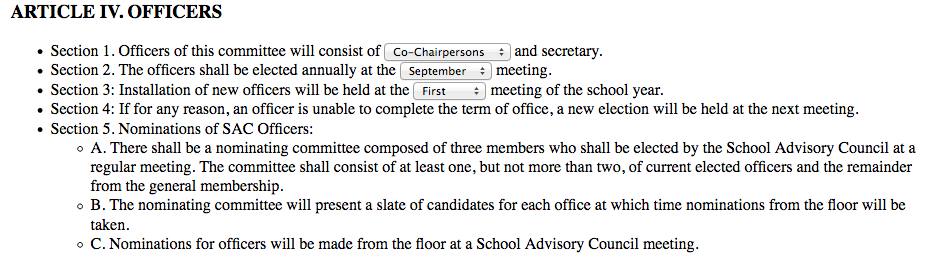 14
OFFICE OF SERVICE QUALITY
CONTINUATION WAIVERS
All documentation must be

completed by April 27, 2017.  

Remember:
  
The faculty must vote to continue

the waiver each year.
15
OFFICE OF SERVICE QUALITY
4. BEHAVIOR


PLAN
Upload Completed Behavior Plan to the 2017-2018 SIP Template
OFFICE OF SERVICE QUALITY
16
SCHOOL –WIDE POSITIVE BEHAVIOR PLAN (SPBP)
THE FOLLOWING INFORMATION WAS SENT TO PRINCIPALS VIA PIVOT JANUARY 17, 2017

ACTION 1: Before January 30, 2017 and using their own Personnel Identification Number, the principal is to sign in and watch the “School-Wide Positive Behavior Plan (SPBP) Brainshark for Principals”, found at http://www.browardprevention.org/mtssrti/rtib/ School-Wide Positive Behavior Plan. 

The principal is to download the SPBP template from the School Improvement Plan (SIP), Best Practice #2, for their SPBP team. 

ACTION 2: Between January 17, 2017 and April 28, 2017, the SPBP team is to complete the SPBP template. 

The SPBP needs to be shared with all stakeholders (students, staff, parents/caregivers, community, etc.) and be available to all school guests, District visitors, and substitute teachers. Faculty who are part of the bargaining unit are to vote on the SPBP.
OFFICE OF SERVICE QUALITY
17
SCHOOL –WIDE POSITIVE BEHAVIOR PLAN (SPBP)
ACTION 3: Before May 1, 2017, all schools must upload their completed SPBP template as part of the SIP, Best Practice #2, in OSPA Central V2.0. 

RATIONALE: In our continuing efforts to address schoolwide behaviors and improve school climate, the School-Wide Positive Behavior Plan remains an important component of the School Improvement Plan.  The template aligns with the District’s  focus  on  Response  to  Intervention  (RtI)  and  reflects  the  essential  items  of  effective  Positive  Behavior Intervention and Support (PBIS).

Article  11-3  of  the  Collective  Bargaining Agreement  indicates  that  contractually,  every  school  must  have  a  Discipline Committee working in conjunction with the School Advisory Committee.  It is this team who creates the SPBP.  Please refer to Article 11-3 for more detailed information.

Every plan will be reviewed and rated by a District team.  Individual feedback will be provided to the principal and their assigned cadre director by June 30, 2017.

If   you   have   any   questions   or   concerns, please   contact 
Tyyne.Hogan@browardschools.com  or at 754-321-1642
18
OFFICE OF SERVICE QUALITY
5. MID-YEAR 


REFLECTION
Upload Completed Mid-Year Reflection to SAC/SAF Upload Center
19
OFFICE OF SERVICE QUALITY
SIP MID-YEAR REFLECTION
How do the structures 
& systems in place at your school ensure all facets of the school culture create predictable environments and a school climate that supports your SIP goal?

Has
 your
 school
 made
 progress
 towards
 achieving
 the goal?
What are the 
gaps that exist between your 
current state and your desired state?
How will you 
address them 
between now 
and the end of 
this school year?
20
OFFICE OF SERVICE QUALITY
SIP MID-YEAR REFLECTION
C.  If progress towards eliminating the barrier is not sufficient, where or what is the breakdown?
Have
 alterable
 barriers
 been
 eliminated
 or
 reduced? 
(Alterable barriers are in-house infrastructure mechanisms such as scheduling, class structures, teacher attendance, student attendance, staff development plan, etc.)
A.  What evidence do you see that a barrier has been reduced or eliminated?
B.  What evidence do you have that the barriers are wide-reaching and will help you achieve your goal?
D.  Did you identify other barriers that could serve as effective re- entry points into the plan?
OFFICE OF SERVICE QUALITY
21
SIP MID-YEAR REFLECTION
3. Are your 
strategies
 being
implemented
 with
 fidelity?

A.  Were decisions to continue, intensify, modify, or terminate strategies or action steps based on specific evidence?
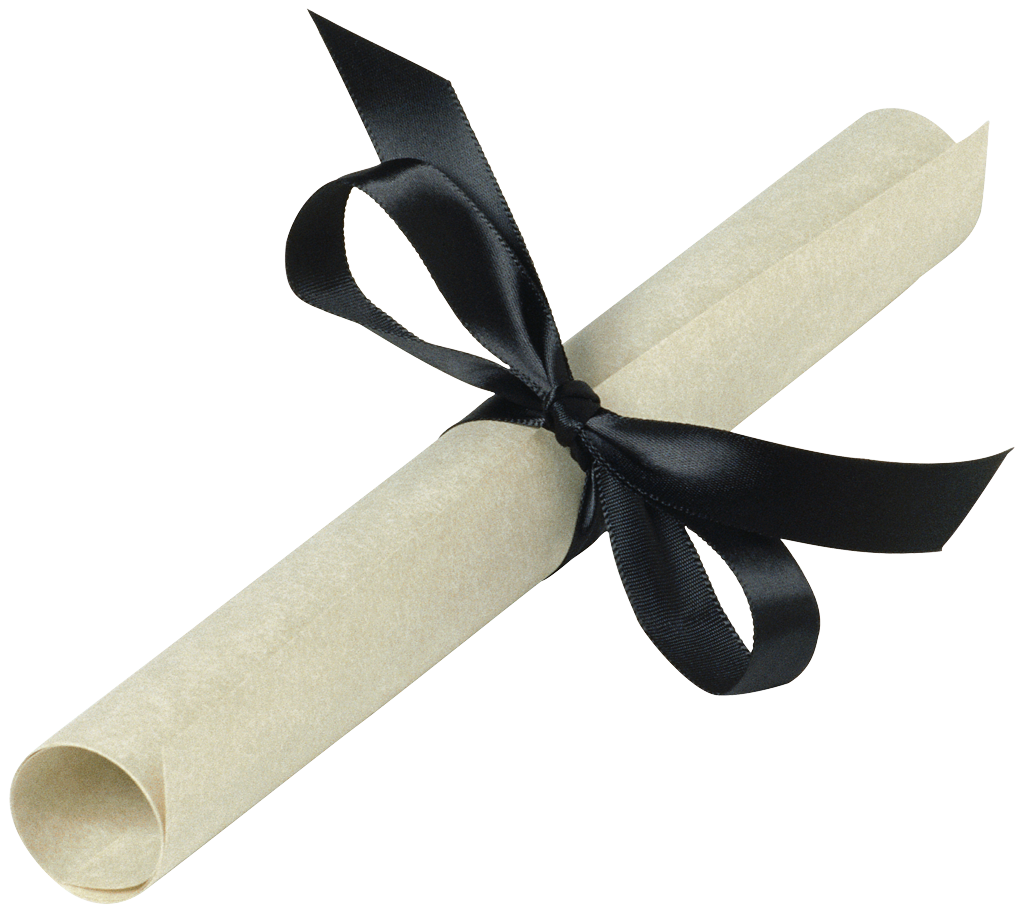 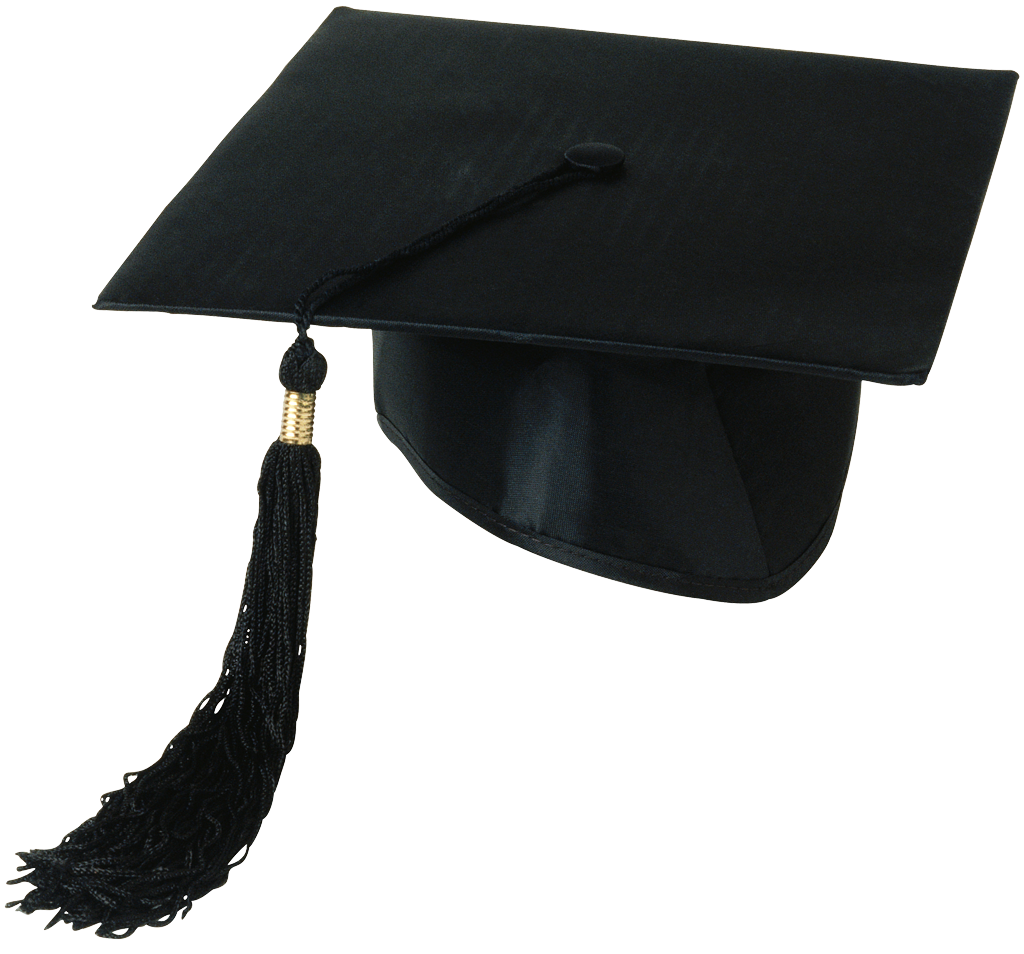 22
OFFICE OF SERVICE QUALITY
SIP MID-YEAR REFLECTION

A.  How will you progress towards your goal impact student achievement?
4. What 
are your
benchmarks
for
 success?
C.  What gaps exist between your current state and your desired state?
What is 
your desired state?
23
OFFICE OF SERVICE QUALITY
6. SHARING


BEST


PRACTICES
OFFICE OF SERVICE QUALITY
24
SHARING BEST PRACTICES
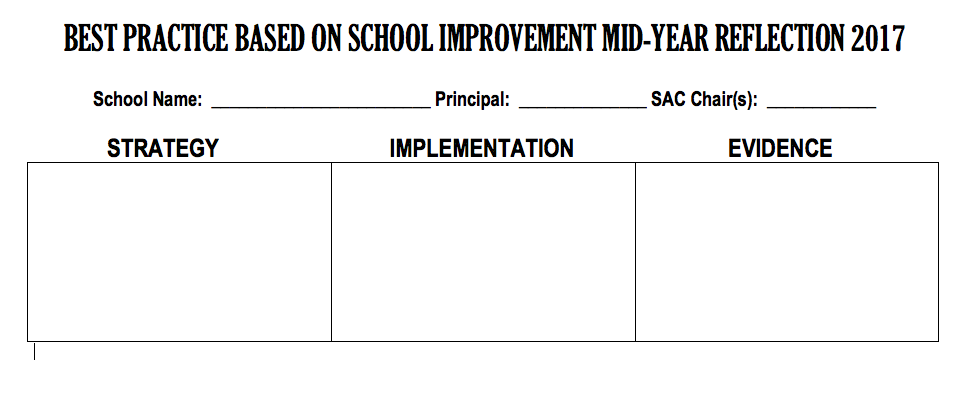 SIP MID YEAR BEST PRACTICES ARE POSTED ON OUR WEBSITE:  http://www.broward.k12.fl.us/ospa/initiatives.asp?initiative_id=3
25
OFFICE OF SERVICE QUALITY
NEXT SIP TRAINING
MAY 1-5, 2017
                            
TENTATIVE AGENDA:
• SIP 2017-2018
•  ATTENDANCE PLAN
•  TITLE I PLAN 
•  ORGANIZING SAC & SAF FOR NEW YEAR

Questions? Call Donna Boruch 
Coordinator of School Improvement  754-321-3850
26
OFFICE OF SERVICE QUALITY